Отчёт  
председателя Общественной палаты                                                     муниципального образования «город Усолье-Сибирское» 
о деятельности Общественной палаты за 2019 год.
Муниципальная Общественная палата – как институт взаимодействия общества и власти.
Комиссии  Общественной палаты: 
- социальная (председатель Харченко Валерий Станиславович), 
- жилищно-коммунальная (председатель Демьяненко Владимир Андреевич),                                         - финансово-экономическая (председатель Молоткова Тамара Николаевна).
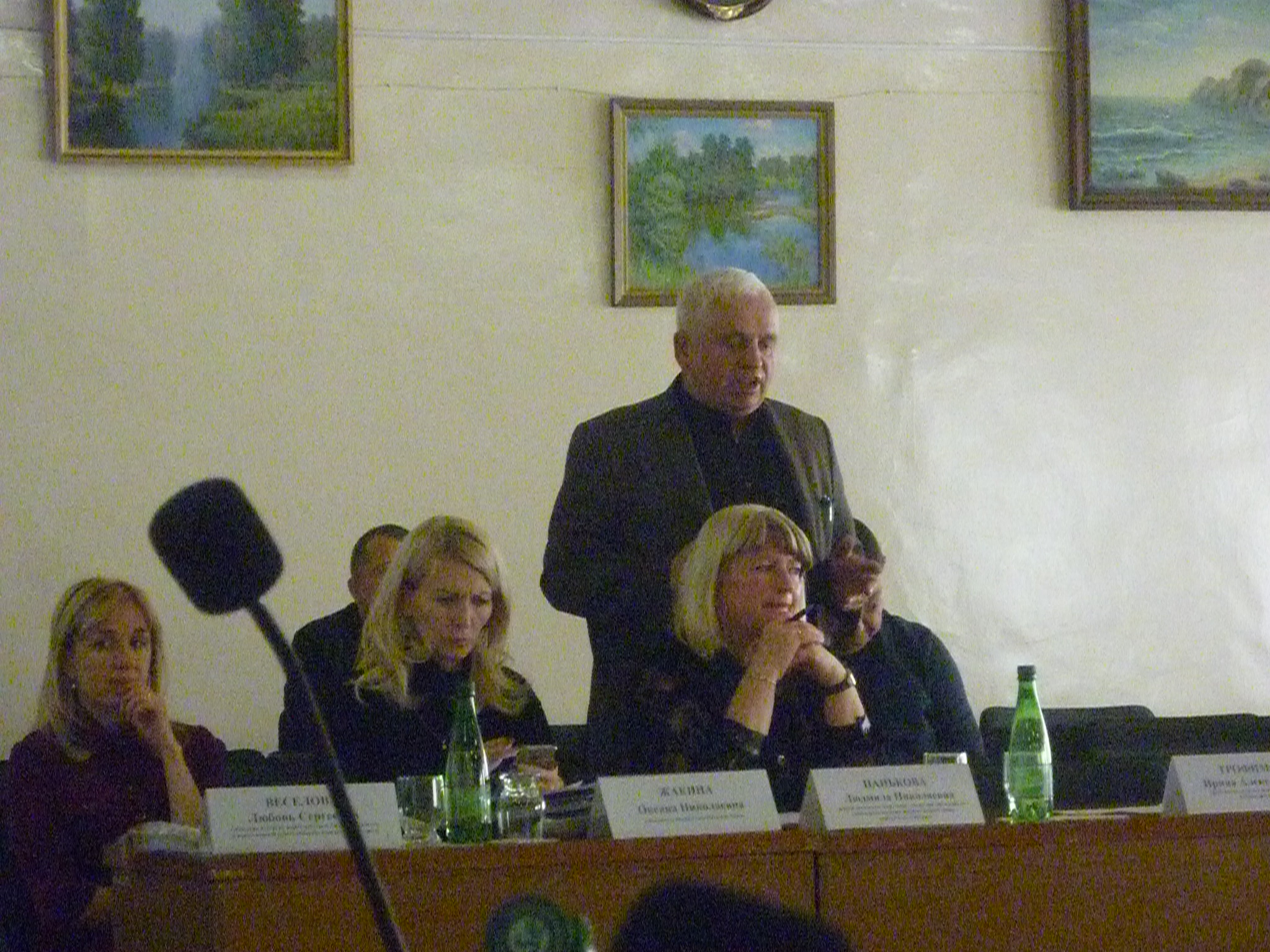 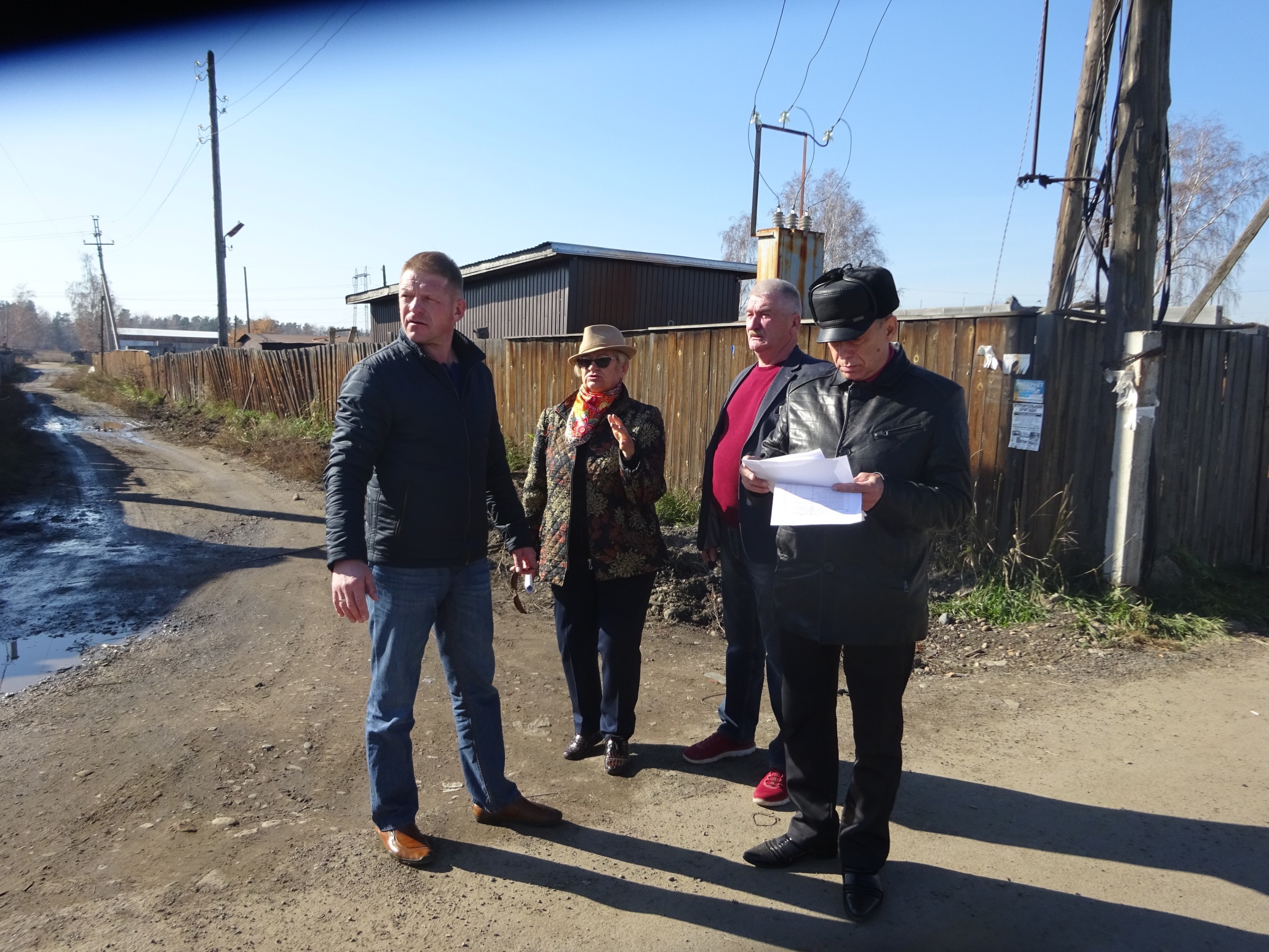 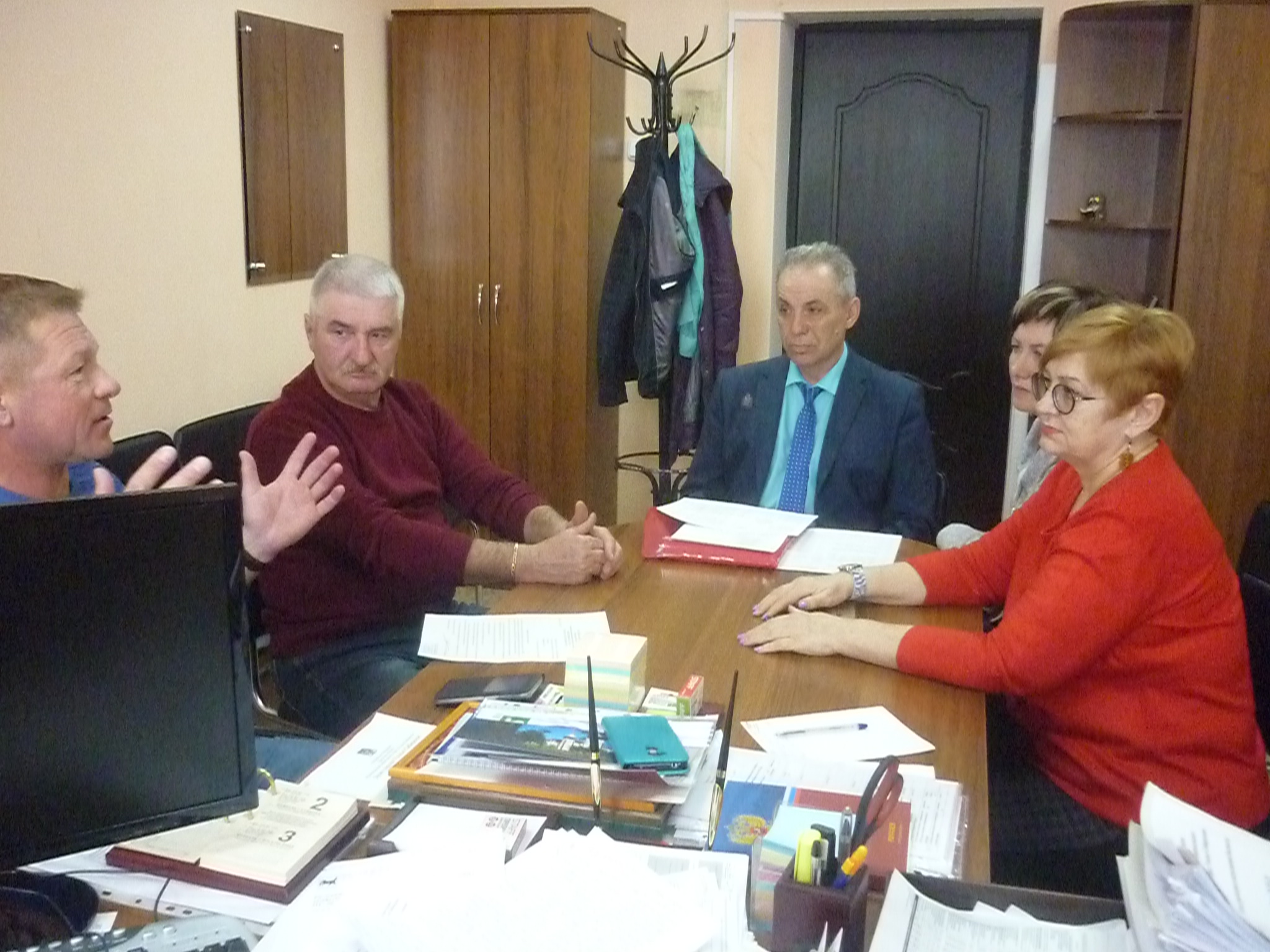 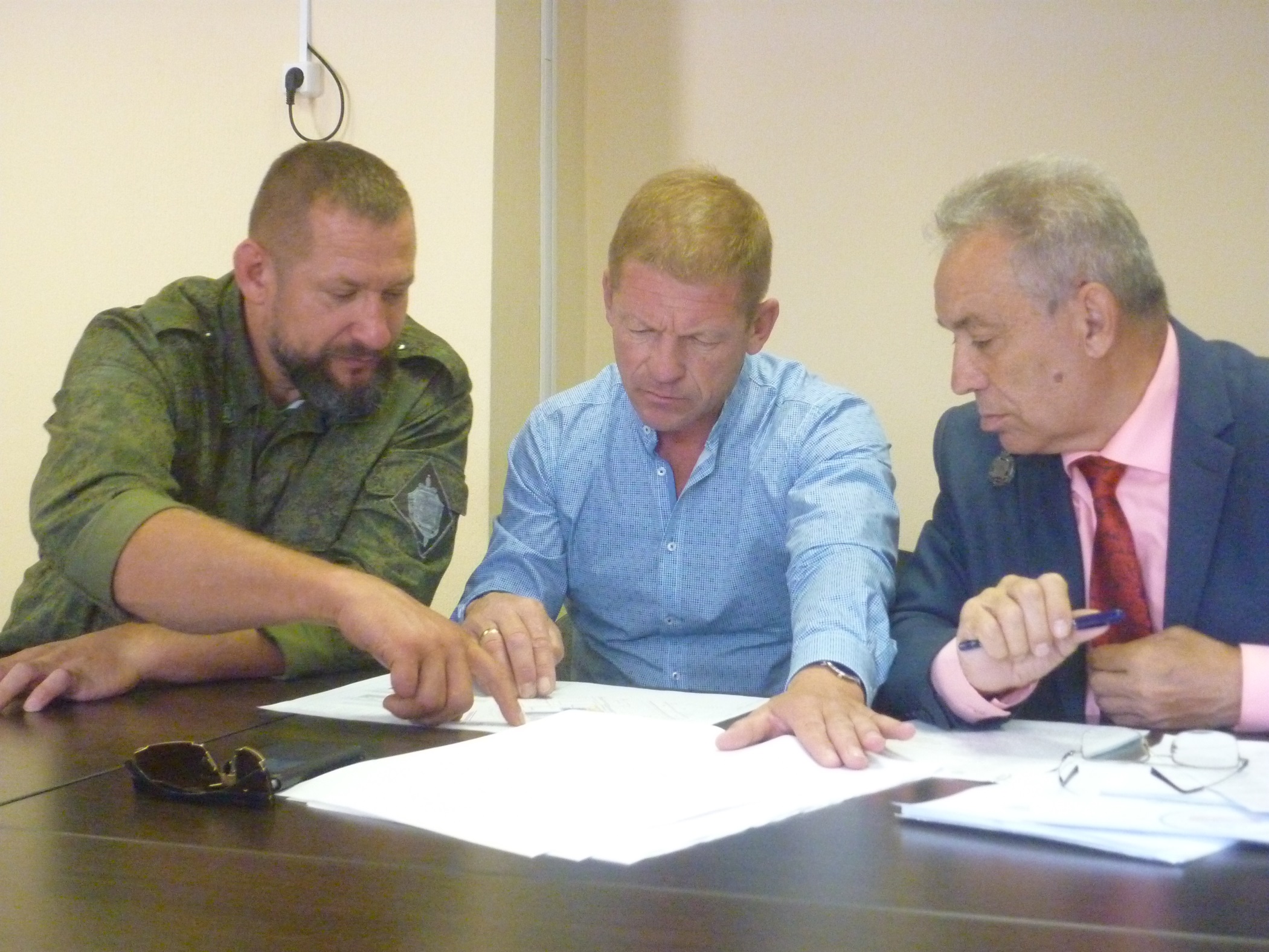 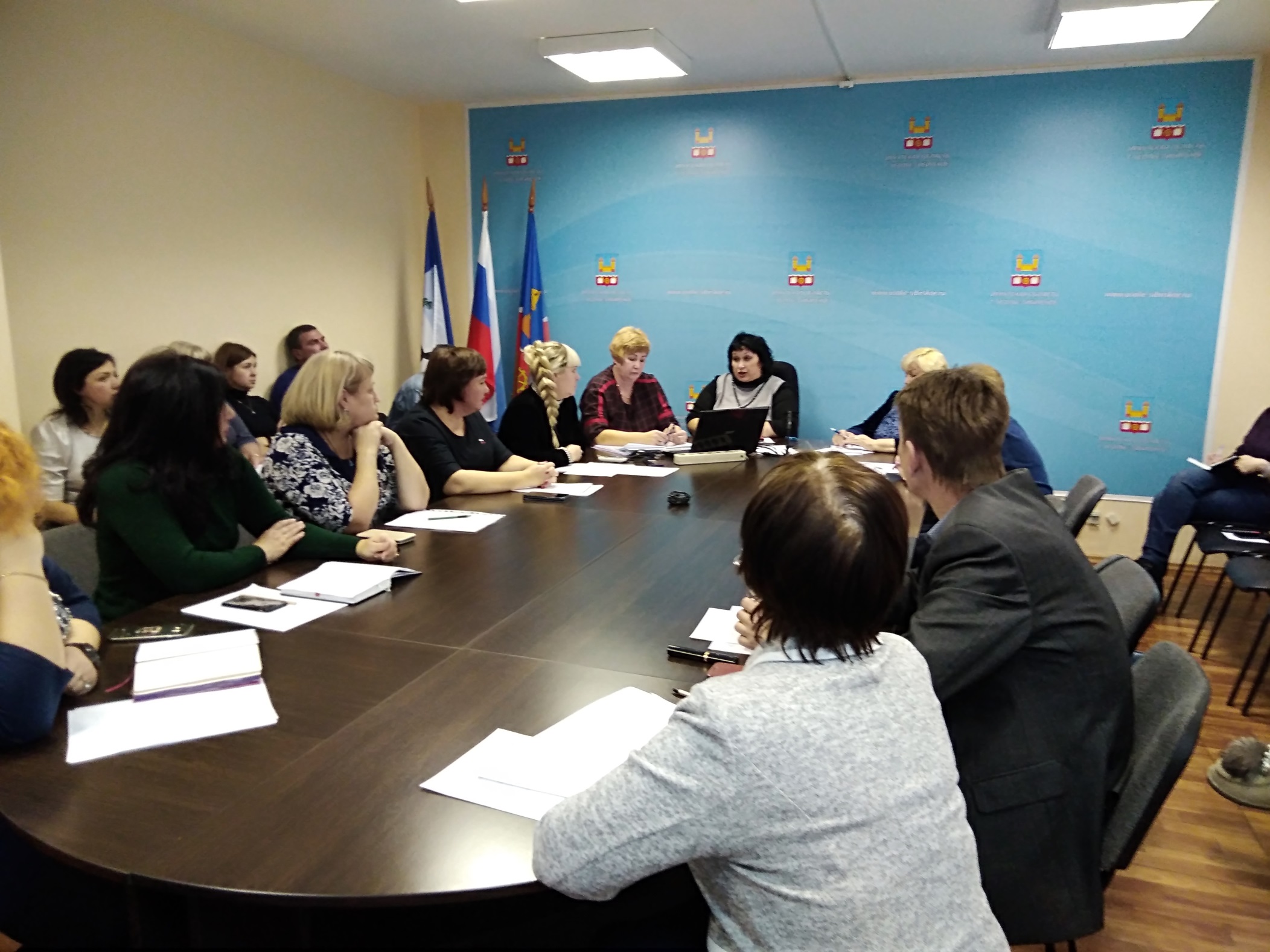 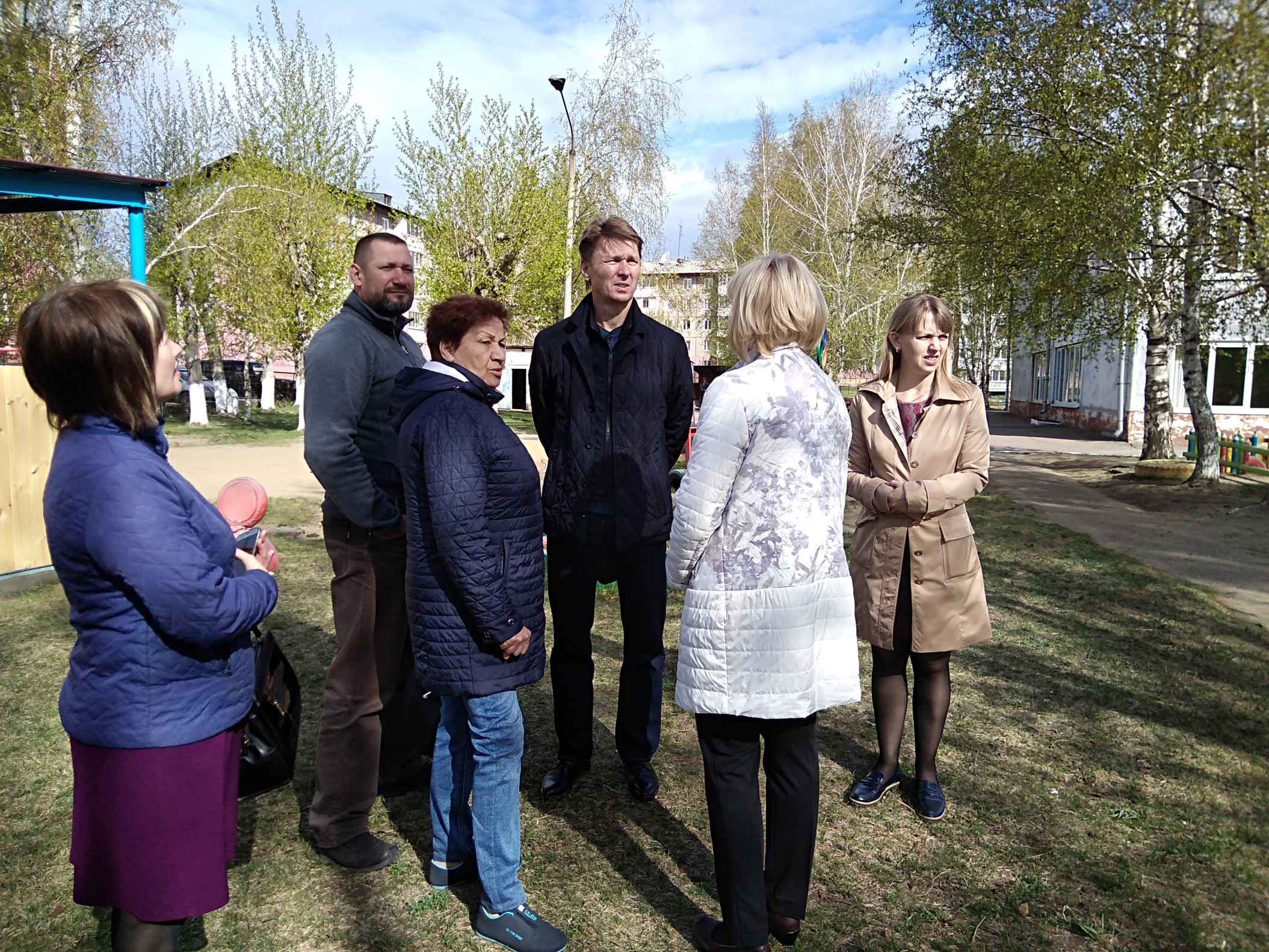 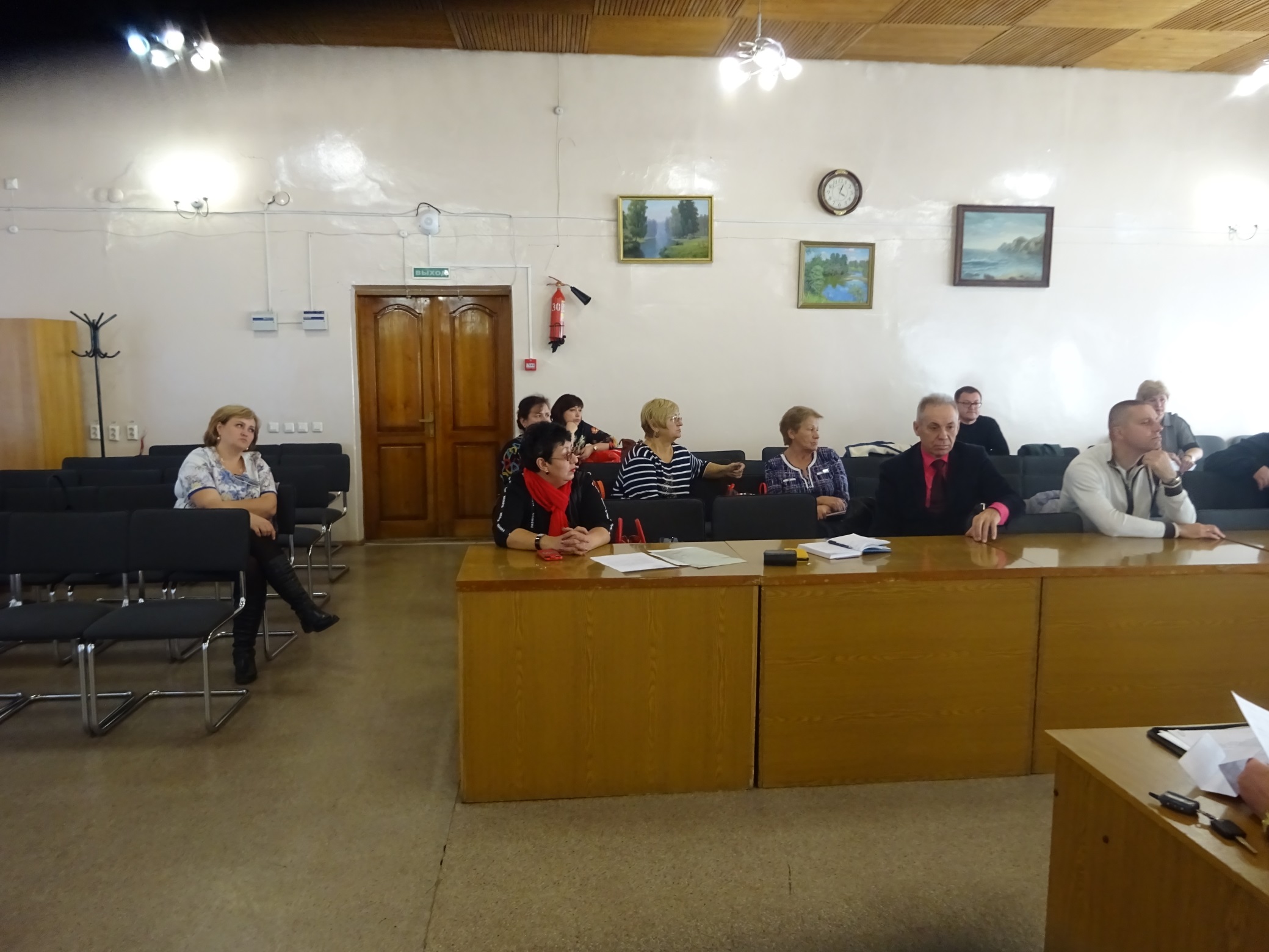 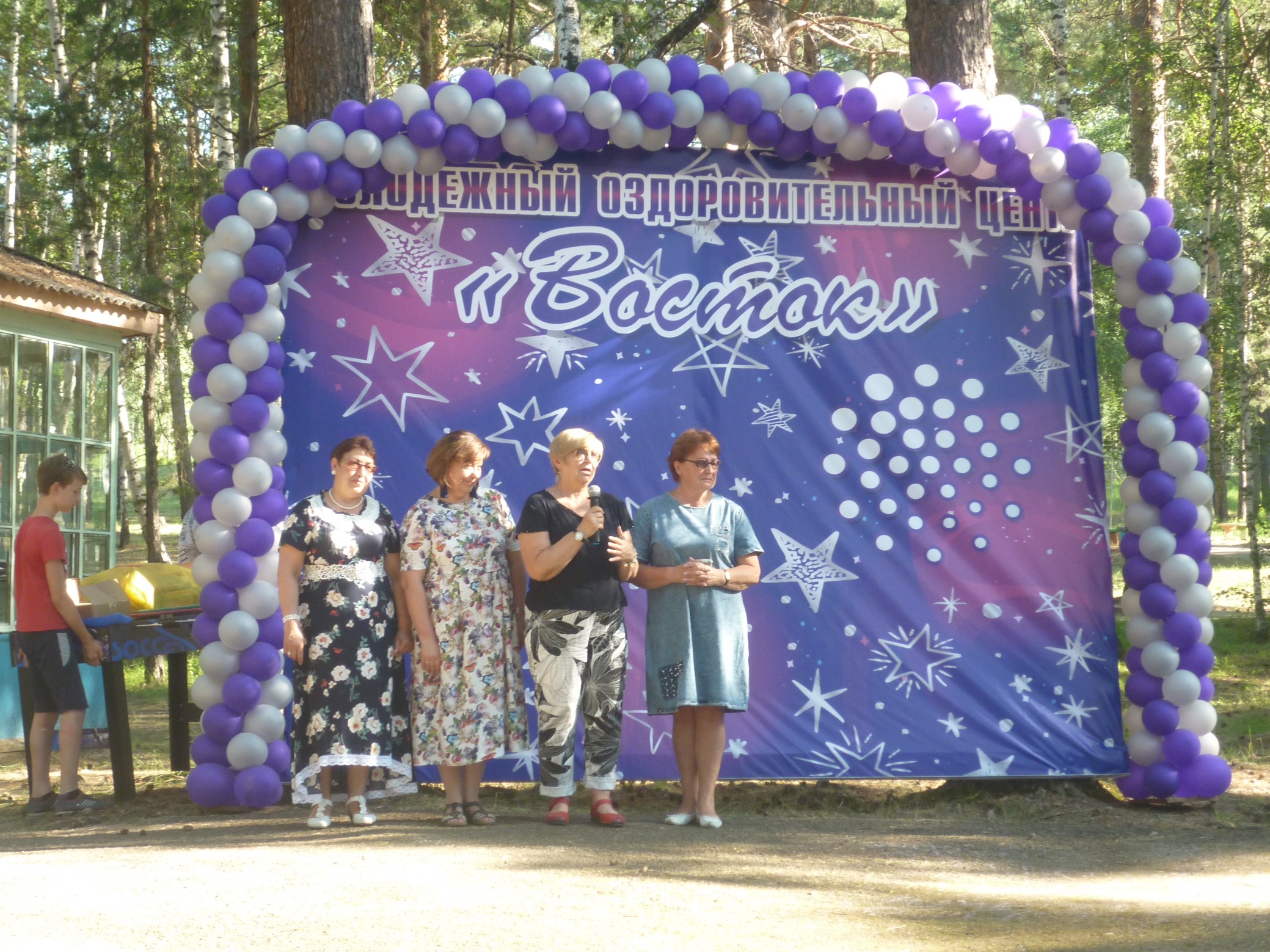 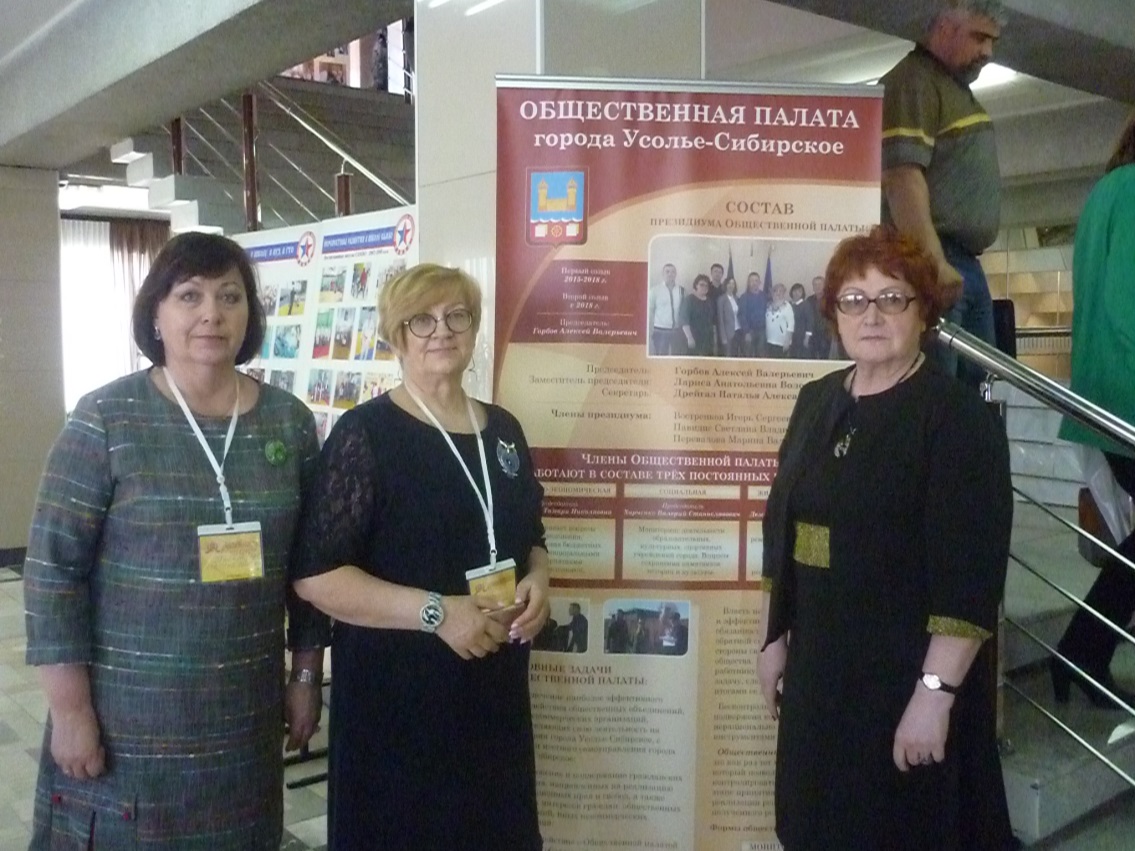 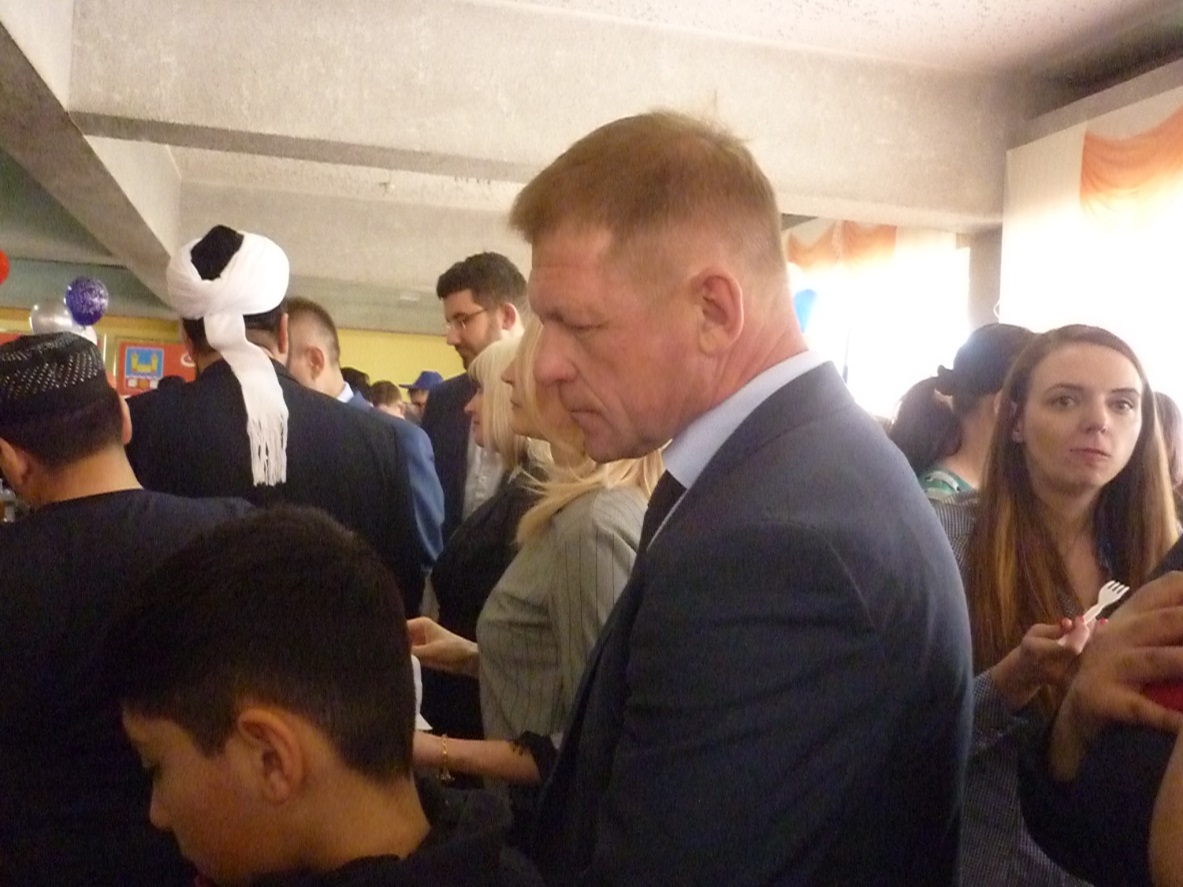 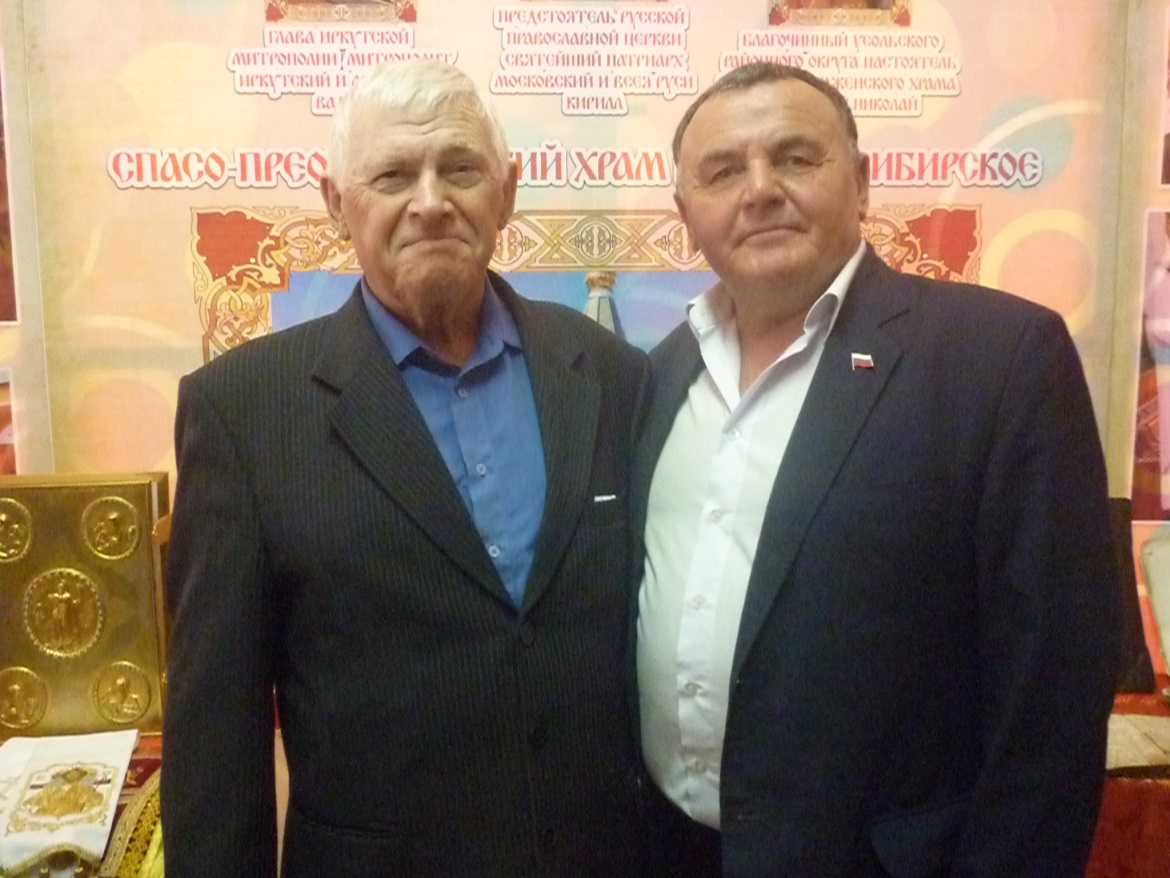 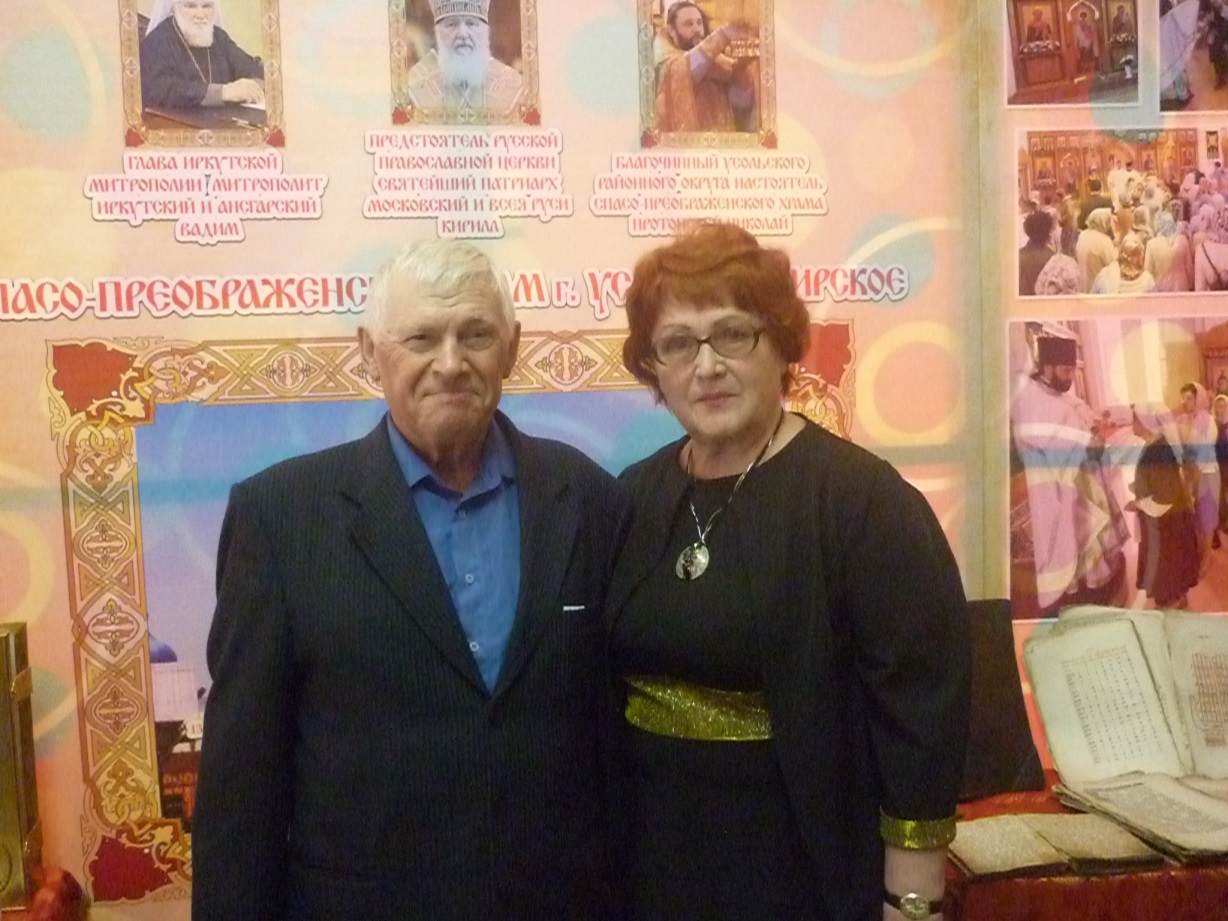 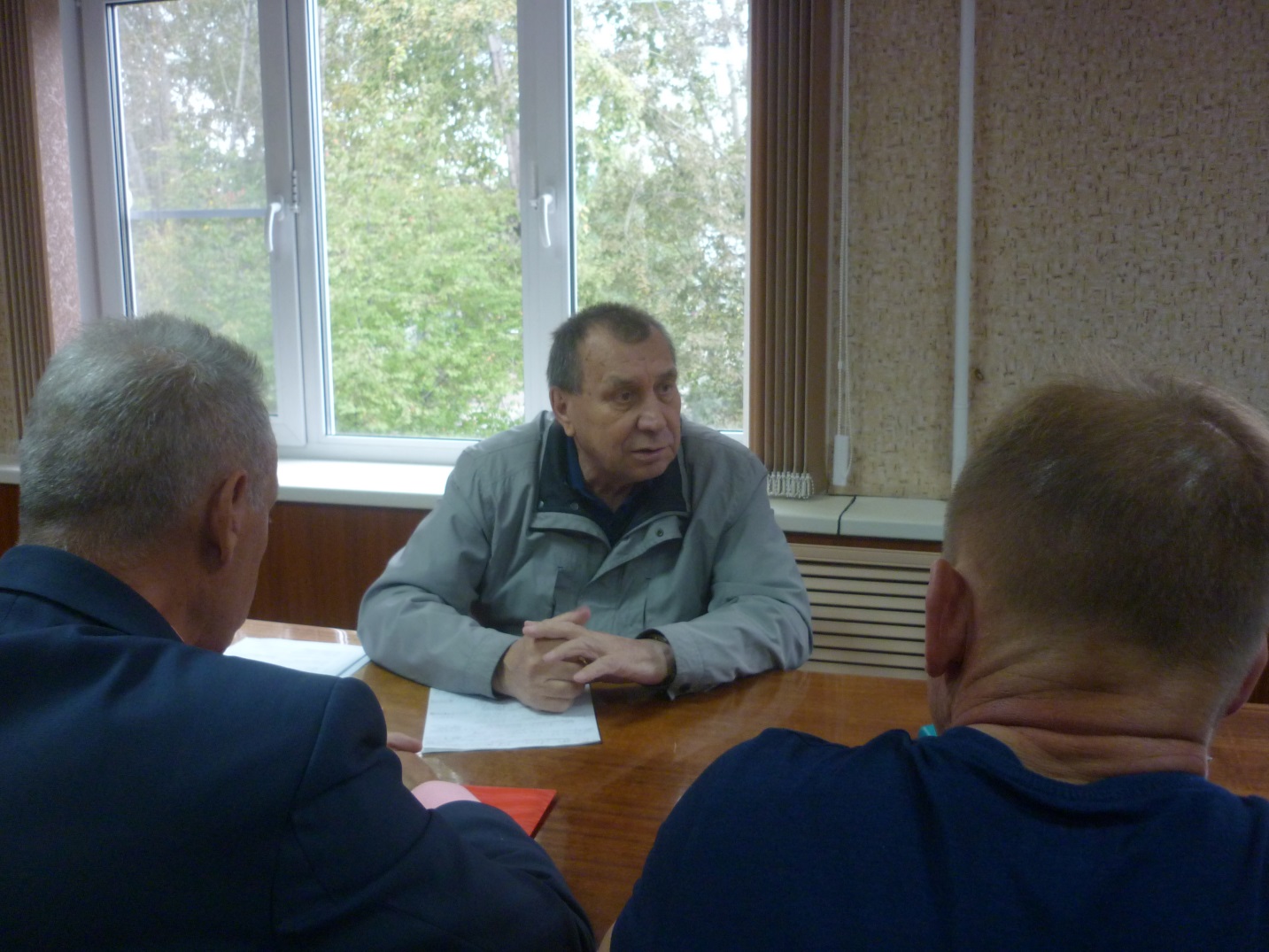 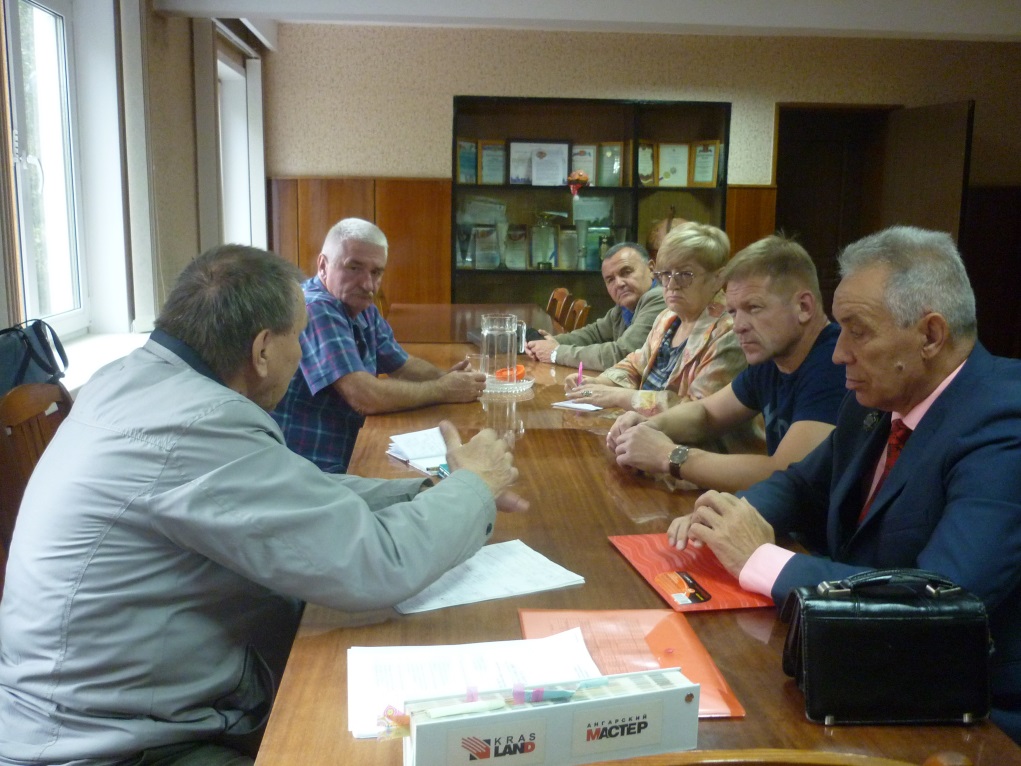 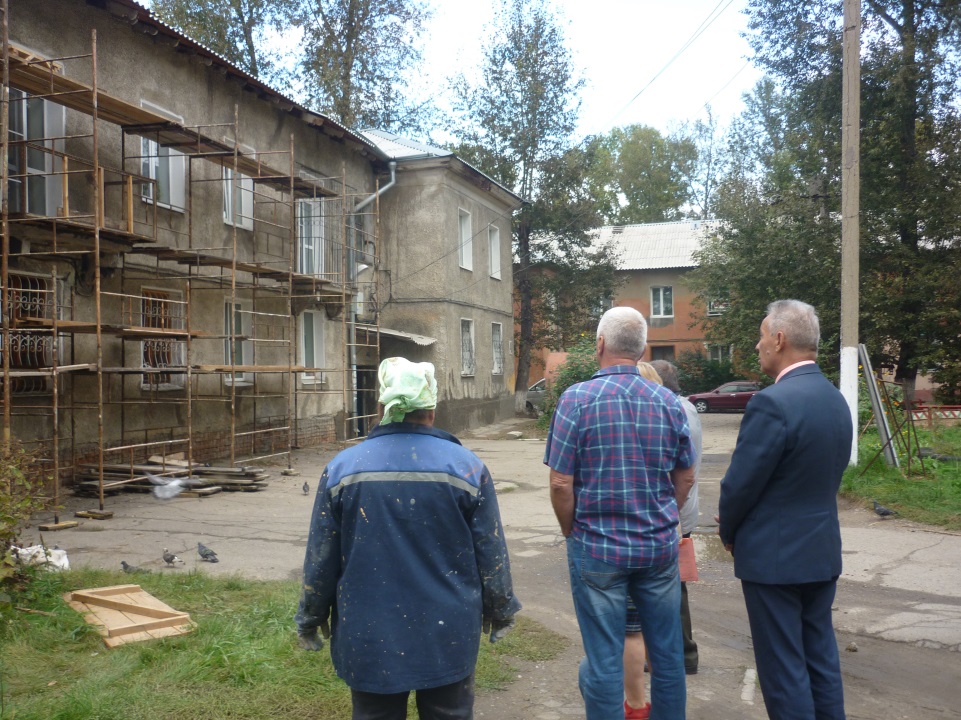 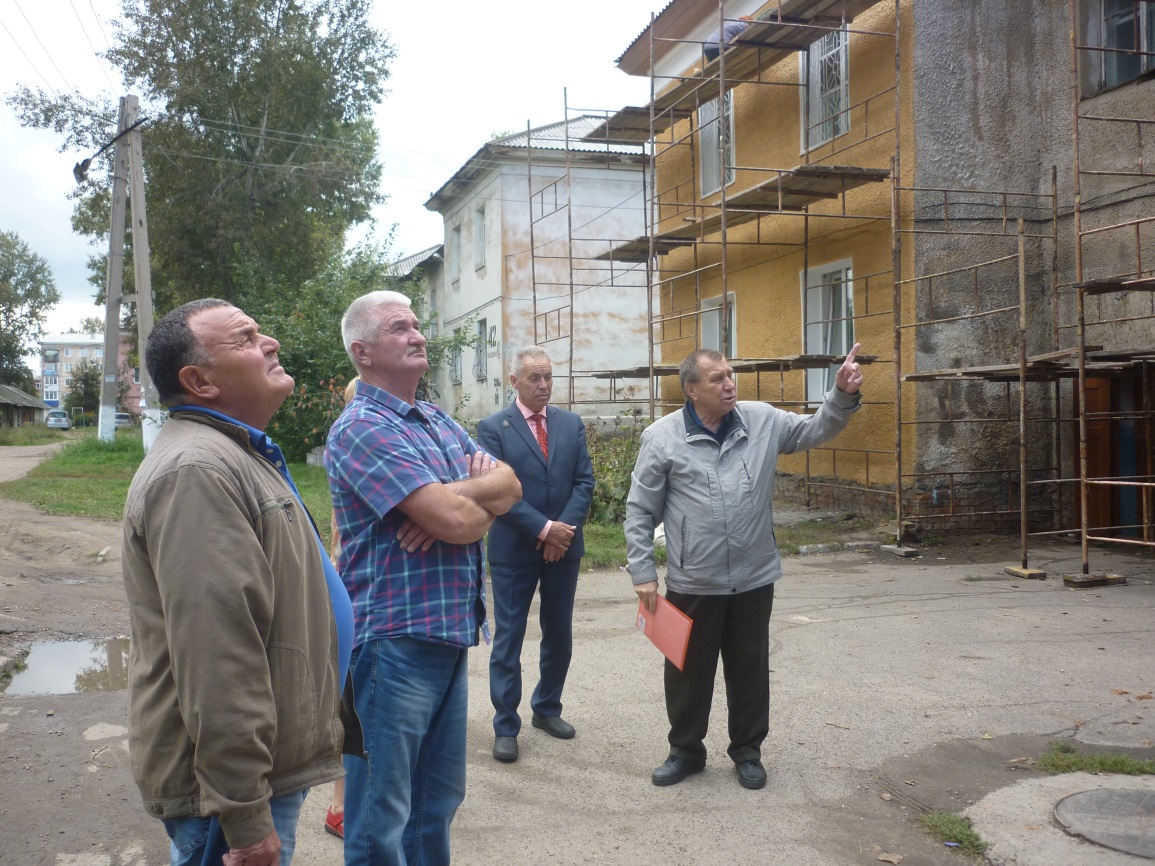 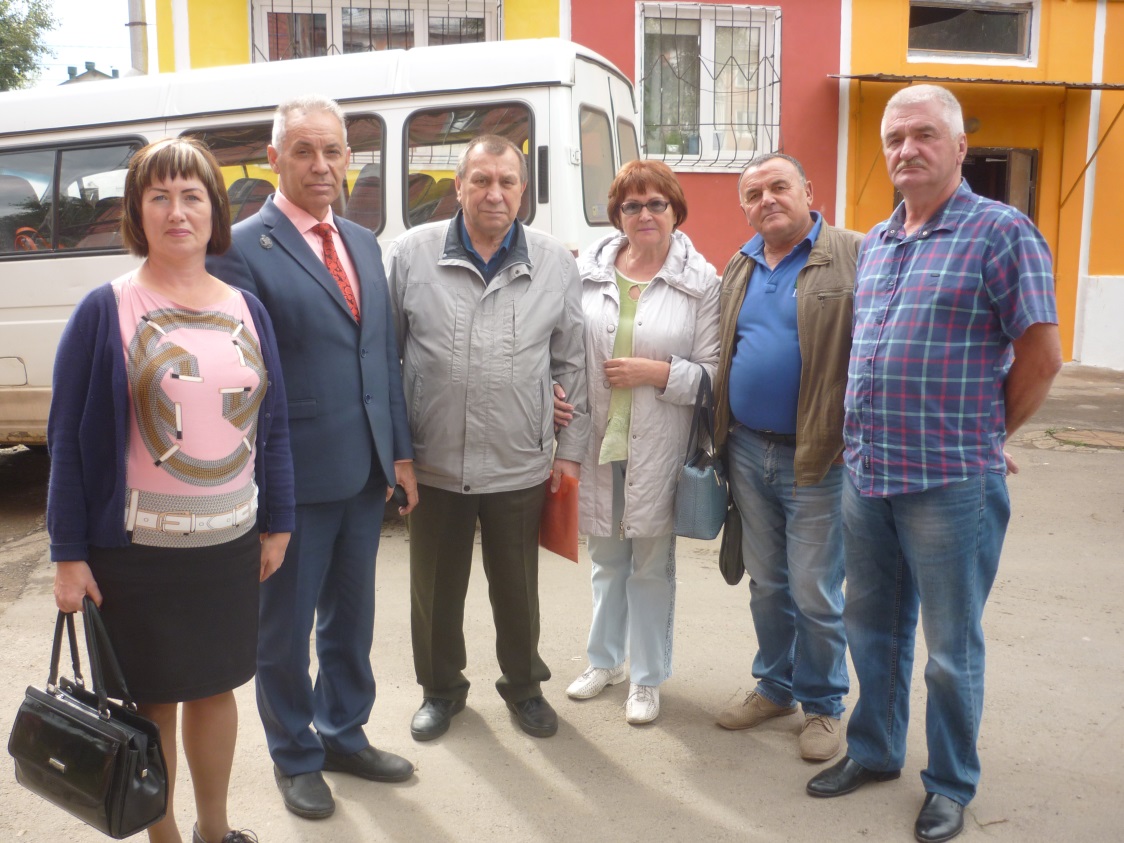 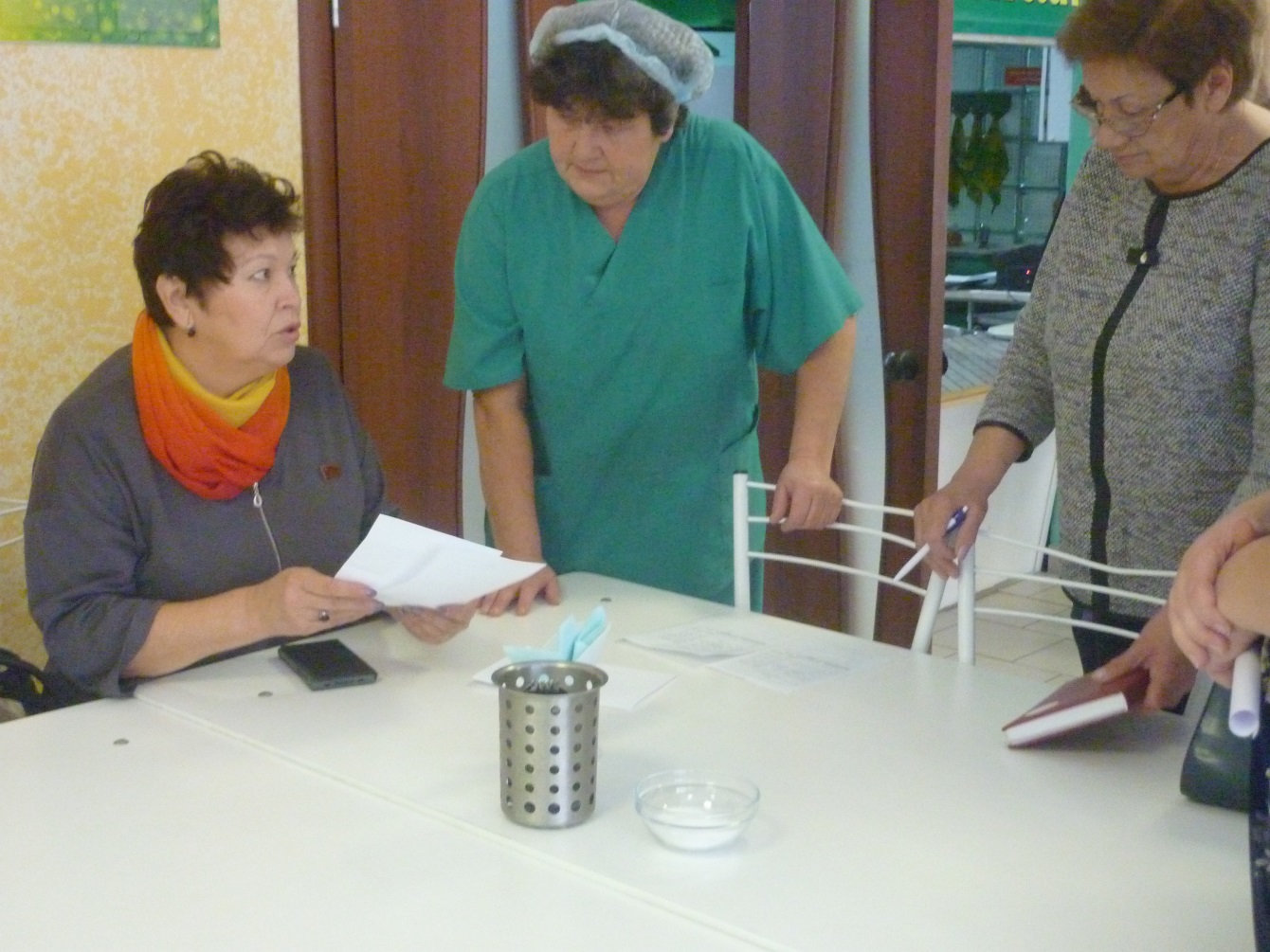 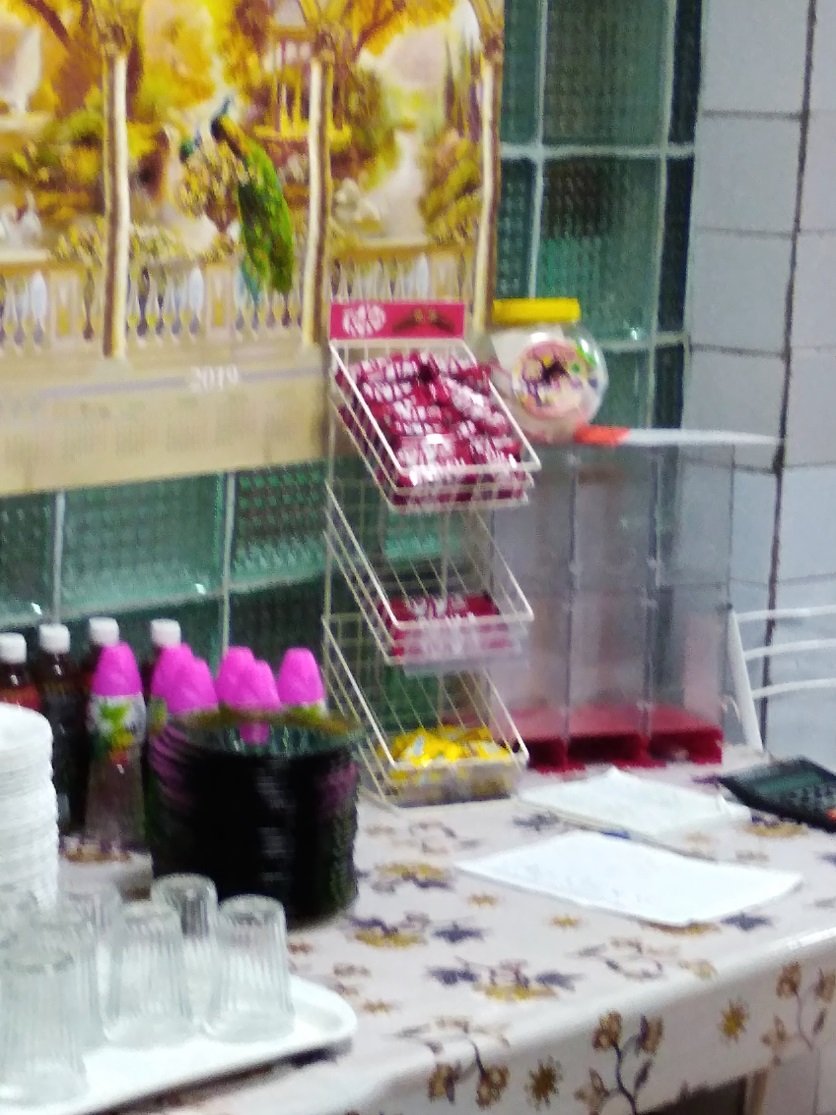